Cosa sono
esempi
nascoste
esempi
Possono essere
verticali
esempi
Strutture 
resistenti
orizzontali
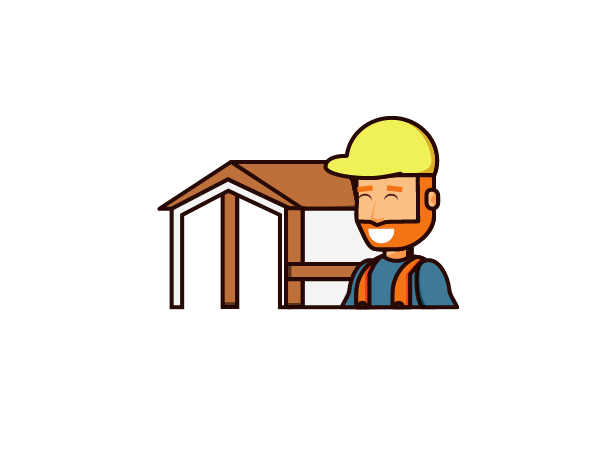 esempi
Permanenti
Possono 
essere
esempi
Variabili
Devono 
resistere a
Carichi
esempi
nelle strutture 
determinano delle
Sollecitazioni
La loro resistenza dipende da